Проект:«Режим дня»
Задачи:
Изучить  литературу по заданной тематике.
Побеседовать с врачом, учителями по интересующей нас проблеме
Выяснить , какое влияние оказывает соблюдение режима дня на мое здоровье и здоровье моих сверстников.
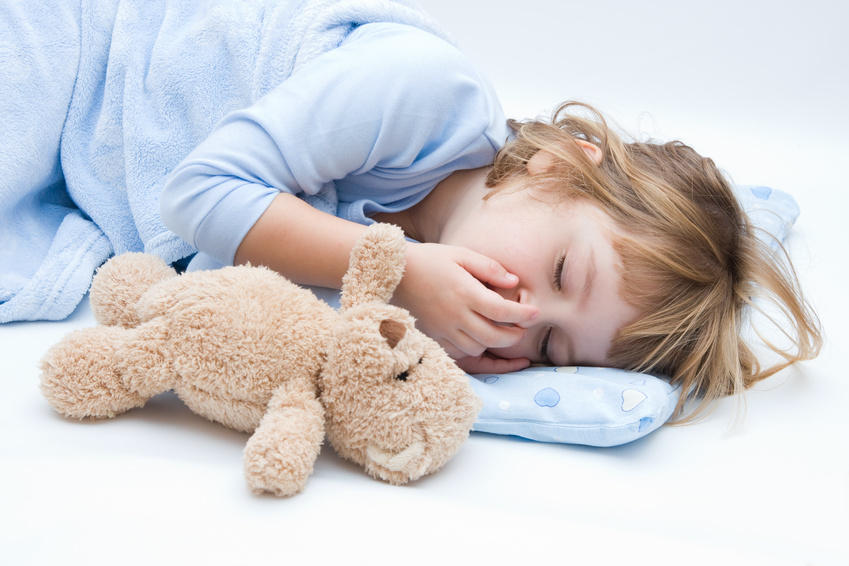 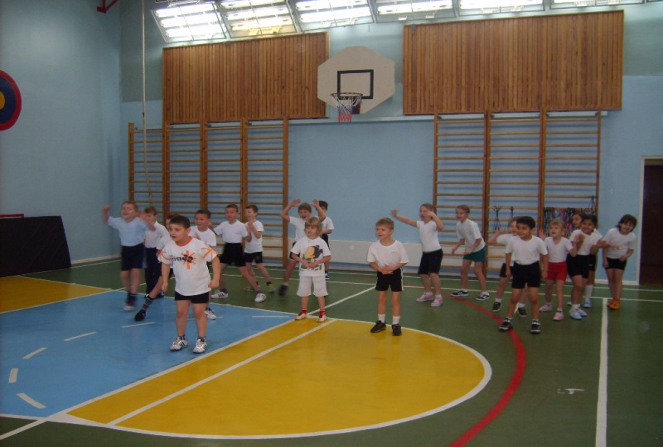 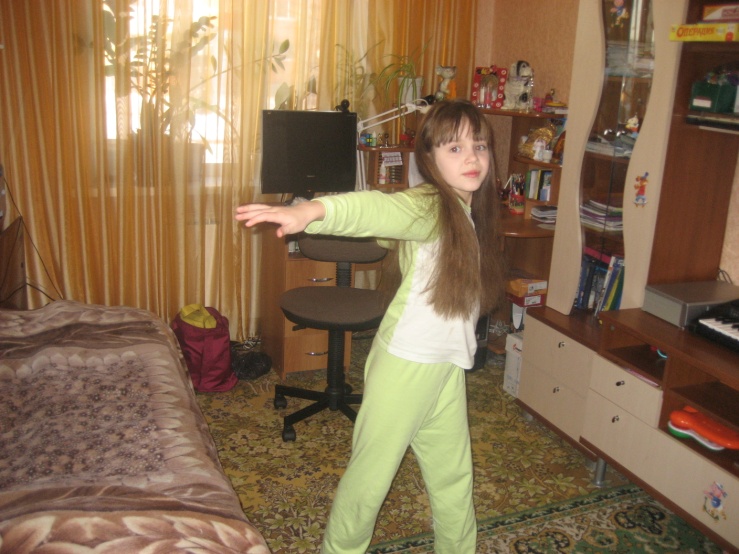 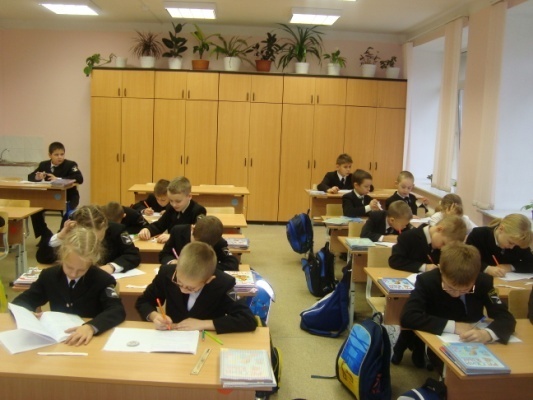 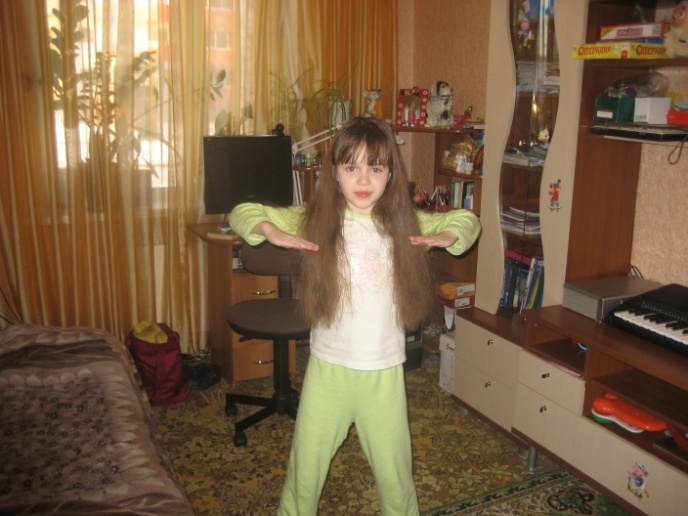 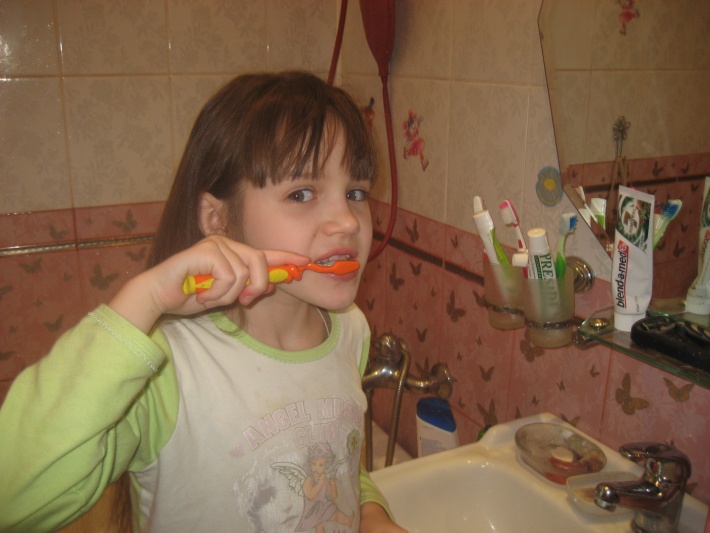 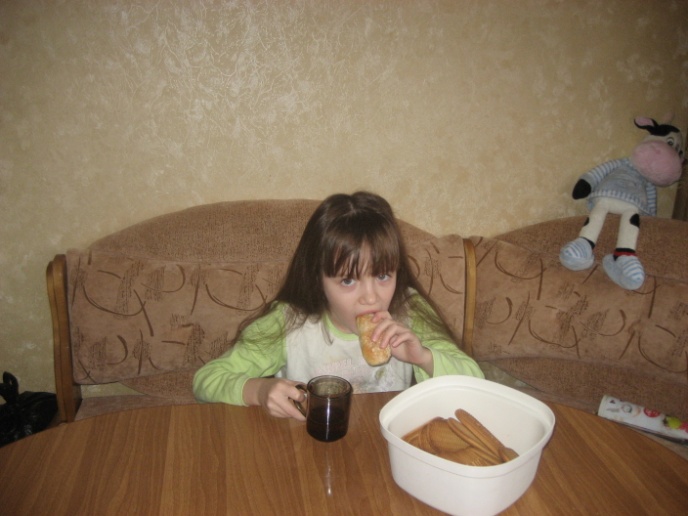 лишь 20 % учащихся начальных классов, заканчивая школу, остаются          здоровыми;
 15 % жалуются на головные боли, усталость, сонливость, отсутствие      желания учиться;
  третья часть учащихся имеют различные нарушения осанки;
  20 % детей входят в группу риска в связи со склонностью к близорукости;
  ежедневно дети не досыпают час, а то и два;
   в нашей школе  на сегодняшний день лишь 10 % учащихся здоровы;
 25 % имеют различные нарушения осанки; 
 40 % детей  ежедневно  не досыпают.
Соблюдение режима — одна из самых эффективных мер профилактики заболеваний 
Систематическое выполнение режима дня способствует нормальному росту и развитию организма.
половина учащихся не выполняют утреннюю зарядку;
только третья часть учащихся питается  в одно и то же 	время, точно   выполняют рекомендации учителя при подготовке  домашних заданий;
 третья часть учащихся выполняют домашние задания  поздно вечером; 
ещё одна третья часть слишком рано, без отдыха, сразу после школы;
половина учащихся гуляет на свежем воздухе до 3 часов ежедневно,  остальные намного меньше;
 у половины детей сон в течение суток составляет 10-11 часов, что  является нормой для этого возраста, остальные спят гораздо меньше.